5.3 aSlope-Intercept Form
What is Slope-Intercept Form?
Equation:
m:  slope
b:   y – intercept 
(where the graph touches the y-axis!)
y
y=mx+b
(0,b)
x
Write an equation in slope intercept form for the line with …

E1  slope of ¼ and a y-intercept of (0,1).


E2  slope of -½ and a y-intercept of (0,-3).
Identify the slope and the y-intercept.

E3  				     E4
Rewrite the equation in slope intercept form.  Then Identify the slope and the y-intercept.

E5  4y = 3x - 8		     E6  x + y = 4
Write the equation in slope intercept form that goes through the points.
E7  				  E8
Example 9
Write the equation in slope-intercept form from the graph.
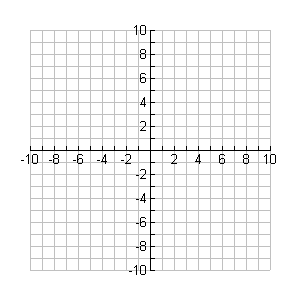 Example 10
Write the equation in slope-intercept form from the graph.
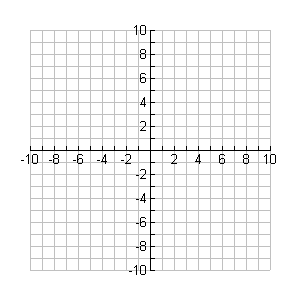 m =

b =
WS 5.3 a